Технологизация как фактор совершенствования механизмов управления индивидуализацией образовательных программ и профориентационной деятельностью общеобразовательной организации
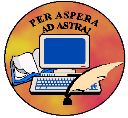 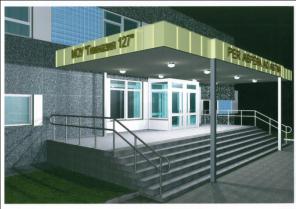 http://www.school127.ru/

e-mail: sс127@snzadm.ru
Основные понятия
«Технология» (techne – искусство, мастерство, умение и logos – наука, знание, учение) – сознательное и планомерное расчленение производственных процессов на операции с целью определения последовательности их проведения.
Отличительные признаки 
технологии  управления
универсальность;
    воспроизводимость;
    тиражируемость;
    управляемость на основе     	алгоритмизированной системы 	управленческих процедур;
    системность.
Уровни технологизации
Моделирование 

2.  Алгоритмизация 

3.  Стандартизация
муниципальное бюджетное общеобразовательное учреждение «Гимназия № 127» город Снежинск
МОДЕЛЬ ОБРАЗОВАТЕЛЬНОЙ СИСТЕМЫ, ОБЕСПЕЧИВАЮЩЕЙ НОВЫЕ ОБРАЗОВАТЕЛЬНЫЕ РЕЗУЛЬТАТЫ НА ОСНОВЕ ИНДИВИДУАЛИЗАЦИИ ОБРАЗОВАТЕЛЬНОЙ ДЕЯТЕЛЬНОСТИ
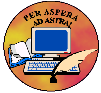 Ведущая идея – 
обеспечение каждому гимназисту права и возможности формировать индивидуальный образовательный маршрут на основе развития индивидуальных способностей и наиболее полного удовлетворения образовательных потребностей для подготовки к самостоятельному осознанному выбору профессии и успешному построению жизненной карьеры
МОДЕЛЬ ОБРАЗОВАТЕЛЬНОЙ СИСТЕМЫ, ОБЕСПЕЧИВАЮЩЕЙ НОВЫЕ ОБРАЗОВАТЕЛЬНЫЕ РЕЗУЛЬТАТЫ НА ОСНОВЕ ИНДИВИДУАЛИЗАЦИИ ОБРАЗОВАТЕЛЬНОЙ ДЕЯТЕЛЬНОСТИ
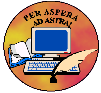 Компоненты модели:
 
  Целевой
  Содержательный 
  Процессуальный
  Результативный
Целевой компонент
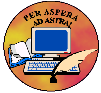 Цель: 
	создание условий для индивидуализации образовательной деятельности в гимназии как стратегического направления повышения качества образования, обеспечивающего достижение учащимися новых образовательных результатов посредством разработки и реализации индивидуальных учебных планов
Целевой компонент
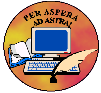 Задачи:
Обеспечить выявление индивидуальных способностей и образовательных потребностей учащихся, в том числе с высоким потенциалом развития.
Обеспечить формирование и удовлетворение социального заказа на основе индивидуализации образовательной деятельности. 
Определить комплекс ресурсов, необходимых для обеспечения индивидуализации образовательной деятельности, расширить спектр образовательных услуг, кадровых, материально-технических ресурсов за счет взаимодействия с социальными партнерами 
Обеспечить выбор стратегий индивидуализации обучения с учетом выявленных образовательных потребностей и имеющихся ресурсов.
Целевой компонент
Задачи:
Разработать пакет локальных актов, регламентирующих организацию образовательной деятельности на основе индивидуализации обучения.
Отработать алгоритм проектирования и реализации индивидуальных учебных планов учащихся с учетом форм организации образовательной деятельности.
Использовать новые формы организации образовательной деятельности, основанные на выборе учащихся и их родителей (модульные курсы, дистанционное обучение, проектная и исследовательская работа).
Совершенствовать компетенции педагогов в сфере современных образовательных технологий.
Определить критерии результативности реализации модели образовательной системы.
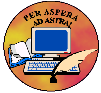 МОДЕЛЬ ОБРАЗОВАТЕЛЬНОЙ СИСТЕМЫ, ОБЕСПЕЧИВАЮЩЕЙ НОВЫЕ ОБРАЗОВАТЕЛЬНЫЕ РЕЗУЛЬТАТЫ НА ОСНОВЕ ИНДИВИДУАЛИЗАЦИИ ОБРАЗОВАТЕЛЬНОЙ ДЕЯТЕЛЬНОСТИ
Механизмы реализации модели - интегрированные стратегии индивидуализации обучения, основанные на отборе : 

 организационных форм обучения (деление класса на постоянные и временные группы, индивидуальные занятия, дистанционные формы); 

 содержания образования (уровня и объема учебного материала, модульных курсов, тематики исследовательских работ, учебных проектов, программ дополнительного образования, внеурочной деятельности); 

 современных технологий обучения (прежде всего, проблемного обучения, проектной, исследовательской деятельности).
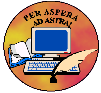 Содержательно-процессуальный компонент Организационные формы
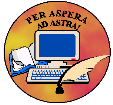 Содержательно-процессуальный компонент Организационные формы
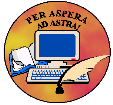 Содержательно-процессуальный компонент Содержание образования
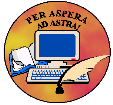 Содержательно-процессуальный компонент Ресурсное обеспечение
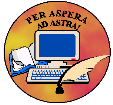 Достигнутые результаты реализации модели по итогам 2014 – 2016гг.
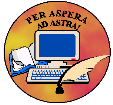 Достигнутые результаты реализации модели по итогам 2014 – 2016гг.
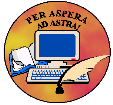 Достигнутые результаты реализации модели по итогам 2014 – 2016гг.
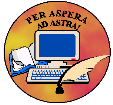 Достигнутые результаты реализации модели по итогам 2014 – 2016гг.
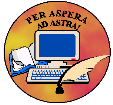